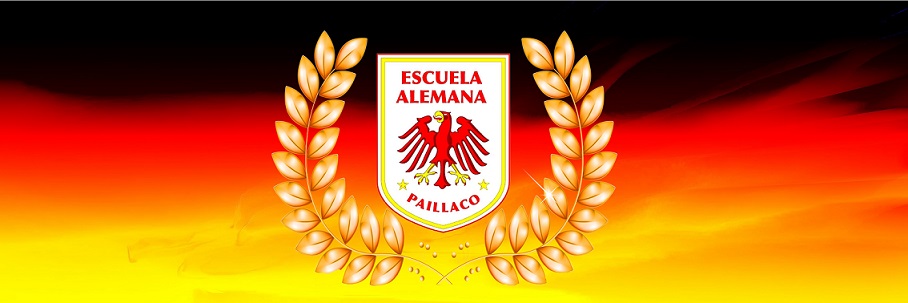 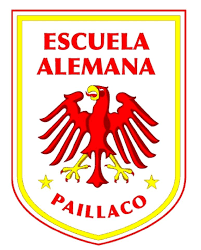 5° BásicoEducación Matemática
Profesora Sandra Fuentes M.
E-mail: sandrafuentesm@gmail.com
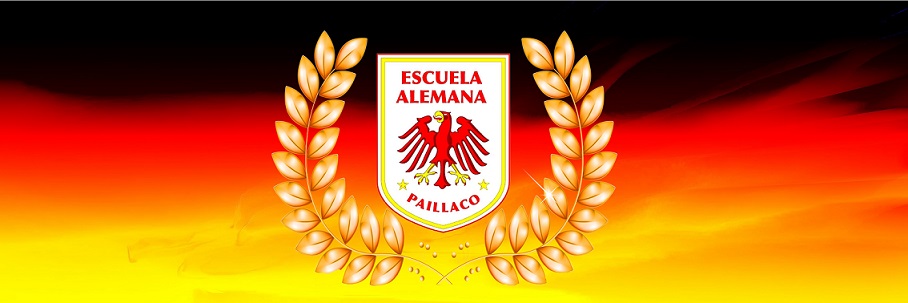 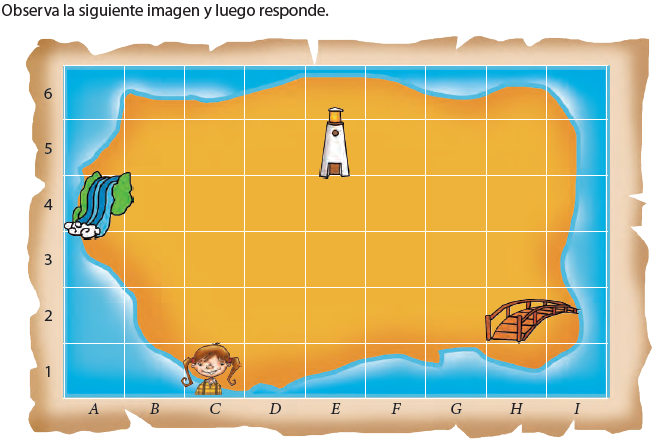 Plano cartesiano
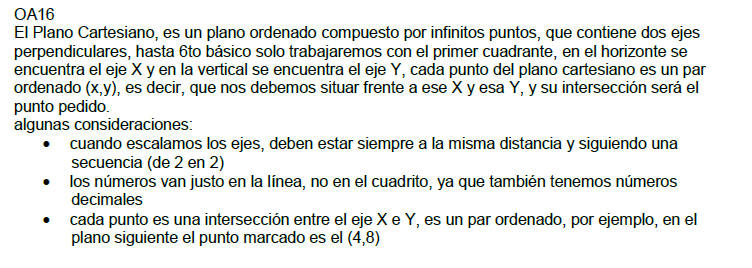 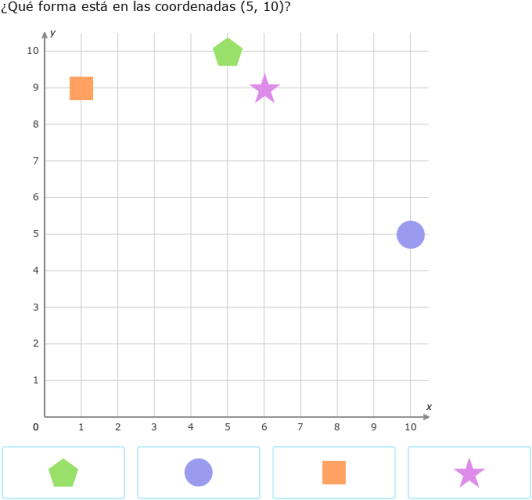 Pág. 159
Ubica las esquinas que tu profesor indique
Pág. 159
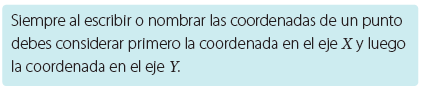 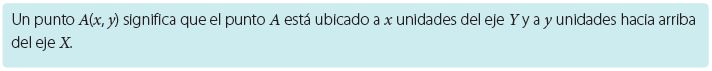 Pág. 159
Pág. 159
Pág. 160
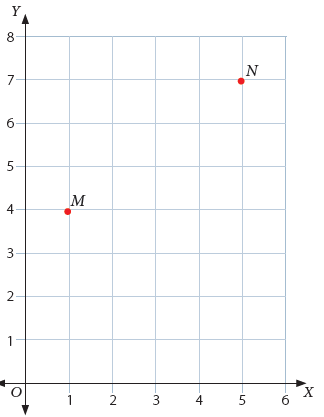 Pág. 160
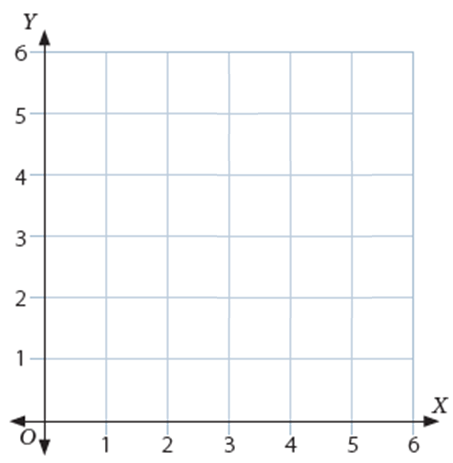 Pág. 160
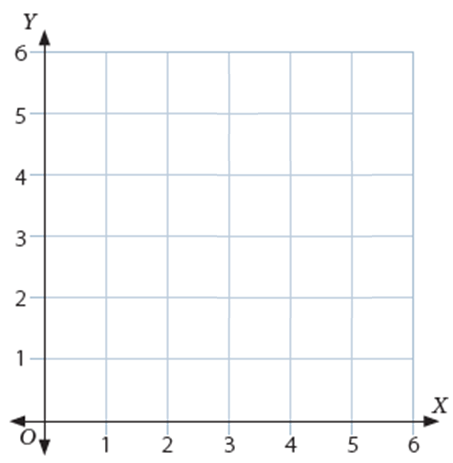 Pág. 161
Pág. 162
Pág. 162
Pág. 163
Pág. 163
Pág. 163
Pág. 163
Pág. 163
Cuadernillo 78
Cuadernillo 78
Cuadernillo 78
Cuadernillo 79
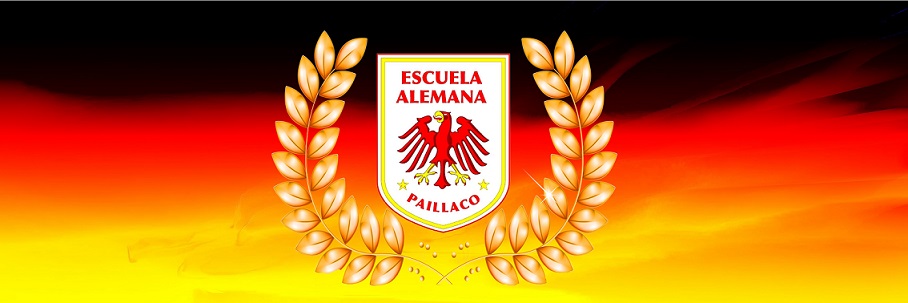 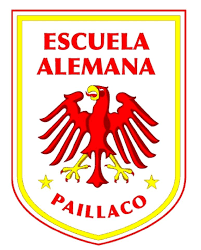 5° BásicoEducación Matemática
Profesora Sandra Fuentes M.
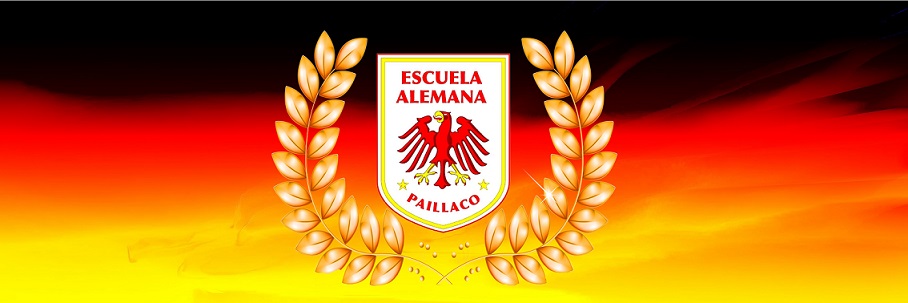